ПакетыГОБМП и ОСМС в 2020 году
Фонд
социального медицинского страхования
г. Костанай
 сентябрь 2019 года
Послание Президента Республики Казахстан Н. Назарбаева 
народу Казахстана, 10 января 2018 г.
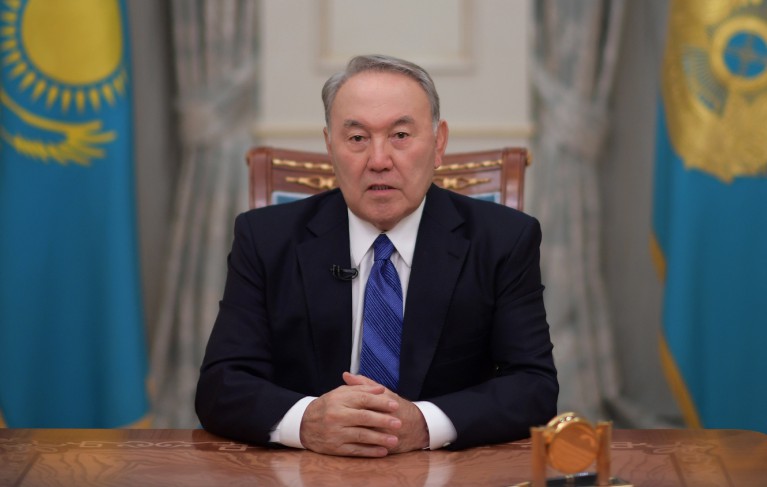 «… Нужно разработать новую модель гарантированного объема бесплатной медицинской помощи (ГОБМП), определив четкие границы обязательств государства.
Услуги, не гарантированные государством, население сможет получать, став участником ОСМС или через добровольное медицинское страхование.»
Глобальный тренд: обеспечение всеобщего охвата медицинской помощью и управление хроническими неинфекционными заболеваниями
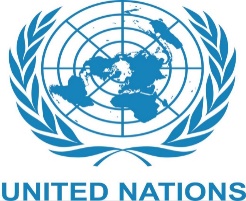 Цели устойчивого развития ООН (цель 3.8)*
Обеспечить всеобщий охват услугами здравоохранения, в том числе защиту от финансовых рисков, доступ к качественным основным медико-санитарным услугам и доступ к безопасным, эффективным, качественным и недорогим основным лекарственным средствам и вакцинам для всех
*Резолюция, принятая Генеральной Ассамблеей 25 сентября 2015 года на 70/1 «Преобразование нашего мира: Повестка дня в области устойчивого развития на период до 2030 года»
2
Предпосылки внедрения новой модели ГОБМП и пакета ОСМС
Данные по расходам на медицинскую помощь за 2017 год
За последние 10 лет:
Демографические изменения
Население увеличилось на 15%, в т.ч. число наиболее интенсивных потребителей медицинских услуг:
Пожилых - на 27% (2018 г. – 2,1 млн.чел, к 2025 году рост до 2,8 млн.чел)
Детей - на 24% (2018 г. - 5,8 млн.чел, к 2025 году рост до 6,9 млн.чел.)
Рекомендуемые расходы 
5% к ВВП (2,9 трлн.тг.)
3,1% 
от ВВП
Дефицит ГОБМП
363 млрд.тг.*
Эпидемиологические изменения
тыс., KZT
Частные (карманные) расходы
678 млрд.тг. (42%)
Рост количества больных по 5 основным хроническим неинфекционным заболеваниям (сердечно-сосудистой системы, онкологические, органов  дыхания, диабет, психические) в 2,5 раза (с 1,7  до 4,2 млн.чел.)
52
50
USD
41
39
ГОБМП
940 млрд.тг. (58%)
Удорожание стоимости лечения
Средняя стоимость пролеченного больного в стационаре выросла в 1,5 раза, в дневном стационаре - в 2,5 раза
Внедрены более 450 новых медицинских технологий
T
T
T)
3
Хронические заболевания, подлежащие динамическому наблюдению (приказ МЗ от 28.04.2015 г. № 281)
Перечень социально значимых заболеваний (приказ МЗ от 21.05.2017 г. № 367)
Пакеты ГОБМП и ОСМС
6
Ожидаемые результаты внедрения новой модели ГОБМП и пакета ОСМС
Застрахованные лица - 94,6%
Для всего населения РК- 100%
Новая модель ГОБМП
Пакет ОСМС (для застрахованных)
Повышение доступности и качества  медицинской помощи:
разукрупнение участков врачей общей практики (с 2200 чел. до 1700 чел.)
амбулаторное лекарственное обеспечение при социально-значимых и основных хронических заболеваниях (онкология, туберкулез, ВИЧ/СПИД, диабет, сердечно-сосудистые и др.) 
полный спектр медицинской помощи при основных хронических неинфекционных заболеваниях (70% заболеваний)
Существенное повышение доступности медицинской помощи :
консультативно-диагностической помощи в 3 РАЗА         
реабилитационной и восстановительной помощи в 3 РАЗА
внедрение профилактических осмотров (сheck-up) для лиц трудоспособного возраста
Повышение тарифов на медицинские услуги до 15%, заработной платы медицинских работников до 30% 
Снижение доли «карманных» расходов населения за медицинские услуги
92,2 тыс. тенге
ОСМС
41,0 тыс. тенге
РОСТ 76%
52,5 тыс. тенге
51,2 тыс. тенге
ГОБМП
7
Расходы на 1-го жителя на ГОБМП в 2019 году
Расходы на 1-го застрахованного на ГОБМП и ОСМС в 2020 году
План закупа на 2019 год и проект Плана закупа на 2020 год
Костанайская область
Рост объема финансирования согласно  плана закупа
2020 год
2019 год
Рост финансирования
41,1 млрд. тенге
53,7 млрд. тенге, из них:
        - ГОБМП –38,6 млрд. тенге
        - ОСМС –15,1 млрд. тенге
 в 1,3 раза
Рост финансирования по видам медицинской помощи




8
ГОБМП - СКОРАЯ МЕДИЦИНСКАЯ ПОМОЩЬ (СМП)
ПЕРЕЧЕНЬ УСЛУГ И ИХ ОПЛАТА
ВОПРОСЫ, ТРЕБУЮЩИЕ РЕШЕНИЯ
І. По методам оплаты
расчет подушевого норматива с учетом среднегодовой численности обслуживаемого населения (сейчас на численность по результатам кампании свободного прикрепления населения или по состоянию на последний день месяца, которые используются для расчета объема финансирования на предстоящий финансовый год – при заключении договора не учитывается прирост/снижение обслуживаемого населения в течение финансового года) 
оплата услуг иногородним больным (Нур-Султан – Акмолинская область, Алматы – Алматинская область, Шымкент – Туркестанская область, и др.), услуг по обслуживанию общественных мероприятий (в городах республиканского значения превышается среднее потребление по РК), услуг иностранцам, временно пребывающим на территории РК. 
II. Готовность инфраструктуры
износ автотранспорта не более 50% (по РК – 55%)
наличие МИС, интегрированной с платежными системами МЗ РК (для ведения учета услуг и автоматизации оплаты услуг)
Скорая медицинская помощь финансируется по подушевому нормативу за прикрепленное население (поэтапное выравнивание тарифа – с установлением единых требований – индикаторов по регионам при выравнивании)
 Тромболитическая терапия – по фактической стоимости ЛС
ФИНАНСИРОВАНИЕ
Скорая медицинская помощь
млн. тенге
15%
9
ГОБМП - ПЕРВИЧНАЯ МЕДИКО-САНИТАРНАЯ ПОМОЩЬ
ПЕРЕЧЕНЬ УСЛУГ И ИХ ОПЛАТА
ТРЕБОВАНИЯ К ОРГАНИЗАЦИИ МЕДПОМОЩИ
Оплата за оказание амбулаторно – поликлинической помощи (включая ПМСП) прикрепленному населению - по комплексному подушевому нормативу, который включает:
обеспечение комплекса амбулаторно-поликлинических услуг прикрепленному населению в формах ПМСП и КДП;
стимулирование работников организации ПМСП за достигнутые индикаторы конечного результата деятельности субъектов ПМСП в порядке, определенном приказом МЗ РК
Нагрузка на 1-го ВОП – не более 1700 человек
Объем финансирования ПМСП – не менее 40% от общего объема финансирования ГОБМП и ОСМС
Доля впервые выявленных заболеваний при профилактических медицинских осмотрах – не менее 10% (повышение качества проведения профосмотров);
Охват патронажными посещениями новорожденных в первые 3 суток после выписки из роддома – 100%
Внедрение ПУЗ – не менее 60% от подлежащих динамическому наблюдению
Охват пренатальным скринингом – 100%
Охват профосмотрами и вакцинацией школьников –100%
АЛО после трансплантации органов – 100%
Обеспечение специализированными лечебными продуктами больных фенилкетонурией – 100%
Охват реабилитацией 3 этапа на уровне ПМСП – 100% (согласно стандартам)
Охват паллиативной помощью лиц, нуждающихся в паллиативной помощи, на уровне ПМСП – не менее 90%
ФИНАНСИРОВАНИЕ
Первичная медико-санитарная помощь
16%
млн. тенге
10
ГОБМП и ОСМС - КОНСУЛЬТАТИВНО-ДИАГНОСТИЧЕСКАЯ ПОМОЩЬ
ПОРЯДОК ОКАЗАНИЯ И ПЕРЕЧНИ УСЛУГ определены приказом МЗСР РК от 28 июля 2015 года № 626«Об утверждении Правил оказания консультативно-диагностической помощи»
ОПИСАНИЕ МЕДИЦИНСКОЙ ПОМОЩИ В ОСМС
ОПИСАНИЕ МЕДИЦИНСКОЙ ПОМОЩИ В ГОБМП
Консультативно-диагностическая помощь в ОСМС :
профилактические медицинские осмотры детей и взрослых в установленном порядке и с периодичностью;
прием и консультации профильными специалистами лиц с заболеваниями, не подлежащими динамическому наблюдению в рамках гарантированного объема бесплатной медицинской помощи
оказание экстренной и плановой стоматологической помощи отдельным категориям населения по перечню, определяемому уполномоченным органом
Консультативно-диагностическая помощь в ГОБМП :
медико-социальная помощь лицам, страдающим социально значимыми заболеваниями 
прием и консультации профильных специалистов лиц с хроническими заболеваниями, подлежащими динамическому наблюдению
диагностические услуги, в том числе лабораторная диагностика, по перечню, утвержденному уполномоченным органом (приложение 2 приказа №626)
ТРЕБОВАНИЯ К ОРГАНИЗАЦИИ МЕДПОМОЩИ
ФИНАНСИРОВАНИЕ
Консультативно-диагностическая помощь
1. Среднее время ожидания приема к узким специалистам и диагностическим услугам – не более 14 дней в плановом порядке
2. Среднее время ожидания оказания дорогостоящих диагностических услуг – не более 30 дней, не более 15 дней для онкологических больных
3. Доступность востребованных видов услуг социально-значимым слоям населения (многодетным матерям, инвалидам), в том числе дорогостоящие и стоматологические услуги (анкетирование, СМС – уведомления, обзвон)
млн. тенге
447%
11
ГОБМП и ОСМС - СТАЦИОНАРОЗАМЕЩАЮЩАЯ ПОМОЩЬ
ОПИСАНИЕ МЕДИЦИНСКОЙ ПОМОЩИ В ГОБМП
ОПИСАНИЕ МЕДИЦИНСКОЙ ПОМОЩИ В ОСМС
Стационарозамещающая медицинская помощь в ГОБМП:
лечение социально значимых заболеваний;

2) лечение хронических заболеваний, подлежащих динамическому наблюдению;

3) проведения лечебно-диагностических мероприятий в приемном отделении стационара до установления диагноза, не требующего лечения в условиях круглосуточного стационара
Стационарозамещающая медицинская помощь в ОСМС:
стационарозамещающая помощь, за исключением случаев лечения заболеваний в рамках ГОБМП, по направлению специалиста первичной медико-санитарной помощи или медицинской организации
ИЗМЕНЕНИЯ В СТАНДАРТЕ ОКАЗАНИЯ ПОМОЩИ И ОПЛАТЕ
ФИНАНСИРОВАНИЕ
Стационарозамещающая медицинская помощь
Ограничение перечня заболеваний и операций для лечения в ДС (утверждены перечни заболеваний и операций для преимущественного лечения в ДС), в том числе:

В условиях ДС при АПО
В условиях ДС при круглосуточных стационарах (лечение, требующее предоперационной подготовки и реанимационной поддержки)
В условиях села
млн. тенге
93%
12
ГОБМП и ОСМС - СТАЦИОНАРНАЯ ПОМОЩЬ
ГОБМП
ФИНАНСИРОВАНИЕ
Экстренная госпитализация по показаниям для всех граждан
Плановая госпитализация для лечения основных хронических заболеваний, подлежащих динамическому наблюдению
Плановая госпитализация для лечения социально-значимых заболевания 
Лечение инфекционных заболеваний и заболеваний, представляющих опасность для окружающих, по перечню, определяемому уполномоченным органом;
Подготовка трупа к изъятию органов и (или) тканей, изъятие, консервация, заготовка, хранение, транспортировка ткани (части ткани) и (или) органов (части органов) с целью трансплантации тканей (части ткани) или органов (части органов).
Стационарная помощь
млн. тенге
6%
ОСМС
Плановая стационарная помощь, за исключением случаев лечения заболеваний в рамках ГОБМП, по направлению специалиста ПМСП или медицинской организации в рамках планируемого количества случаев госпитализации
13
ГОБМП И ОСМС - МЕДИЦИНСКАЯ РЕАБИЛИТАЦИЯ
Разработан проект внесения изменений и дополнений в приказ МЗ РК от 27 декабря 2013 года № 759 «Об утверждении стандарта организации оказания медицинской реабилитации населению РК»
ПЕРЕЧЕНЬ ГОБМП
ПЕРЕЧЕНЬ ОСМС
Восстановительное лечение и медицинская реабилитация в ОСМС – по перечню заболеваний (состояний), определяемых уполномоченным органом
Восстановительное лечение и медицинская реабилитация в ГОБМП – для больных туберкулезом и перенесших туберкулез
ФИНАНСИРОВАНИЕ
ТРЕБОВАНИЯ К ОРГАНИЗАЦИИ МЕДПОМОЩИ
Медицинская реабилитация
1. Оценка готовности сети медицинских организаций к расширенному объему реабилитационной помощи (открытие отделений/коек реабилитации при многопрофильных больницах (областная, городская и межрайонная),  в районной больнице, формирование мультидисциплинарных команд)
2. Ведение учета лиц, нуждающихся в восстановительном лечении и медицинской реабилитации ВОП
3. Контроль соблюдения этапности медицинской реабилитации
млн. тенге
14
ГОБМП И ОСМС - ПАТОЛОГОАНАТОМИЧЕСКАЯ ДИАГНОСТИКА
Метод оплаты: по тарифу за услугу
ФИНАНСИРОВАНИЕ
ГОБМП
Патологоанатомические вскрытия;

Патологоанатомическая диагностика при:
	- хронических заболеваниях, подлежащих динамическому наблюдению, социально значимых заболеваниях;
	- инфекционных заболеваниях и заболеваниях, представляющих опасность для окружающих.
Услуги патолого-анатомического бюро
млн. тенге
19%
ОСМС
Патологоанатомическая диагностика заболеваний, не входящих в ГОБМП
15
ОБЕСПЕЧЕНИЕ ЛЕКАРСТВЕННЫМИ СРЕДСТВАМИ, МЕДИЦИНСКИМИ ИЗДЕЛИЯМИ, СПЕЦИАЛИЗИРОВАННЫМИ ЛЕЧЕБНЫМИ ПРОДУКТАМИ НА АМБУЛАТОРНОМ УРОВНЕ
ОСМС
ГОБМП
при оказании амбулаторно-поликлинической помощи - в соответствии с утверждаемым уполномоченным органом перечнем ЛС, МИ и специализированных лечебных продуктов для бесплатного и льготного обеспечения отдельных категорий граждан с определенными заболеваниями (состояниями) (сверх ГОБМП)
При оказании первичной медико-социальной помощи - в соответствии с утверждаемым перечнем лекарственных средств, изделий медицинского назначения и специализированных лечебных продуктов для бесплатного и льготного обеспечения отдельных категорий граждан с определенными заболеваниями (состояниями).
НАПРАВЛЕНИЯ СОВЕРШЕНСТВОВАНИЯ ПЕРЕЧНЯ АЛО (рекомендации МЗ РК):
- полное обеспечение ЛС и МИ с учетом клинических протоколов лечения заболеваний, предусмотренных в действующем приказе МЗ РК №666;
расширение перечня заболеваний и лекарственных средств с учетом влияния на снижение инвалидности, смертности, хронизации для взрослых
полное обеспечение детей
16
БЛАГОДАРЮ ЗА ВНИМАНИЕ
17